Úvodní jazykový seminář(v době koronové)
Hana Prokšová
hana.proksova@ff.cuni.cz
Úvodní jazykový seminář
cíl: sjednotit a pokud možno prohloubit znalosti o:
jazykovém systému
užívání jazyka
lingvistické terminologii
zdrojích

Kdo vám pomůže?
tutorka Edita Schejbalová: editasch@seznam.cz
z čeho čerpat:
materiály a pokyny budou vždy:
moodle: https://dl1.cuni.cz/ 
kurz Úvodní jazykový seminář 2020/2021_hp
heslo: kapybara
komentované prezentace, úkoly, diskusní fóra (vždy přesné zadání a data)
literatura
skripta k ÚJS Gramatické rozbory češtiny (nakl. Karolinum, 2019, např. knihkupectví Karolinum v Celetné 18)
rozšiřující literatura doporučená vzadu ve skriptech
zadávaná cvičení
+ Mluvnice češtiny 1–3, Příruční mluvnice češtiny, Čeština – řeč a jazyk aj.
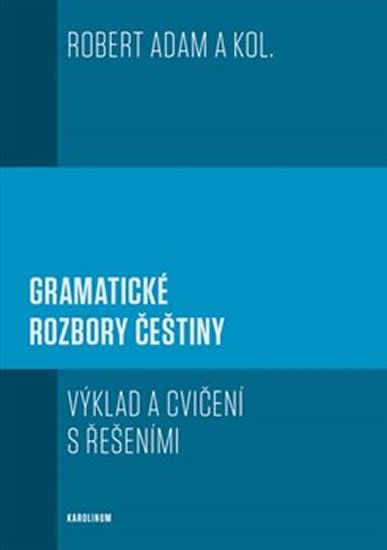 z čeho čerpat:
materiály a pokyny budou vždy:
moodle: https://dl1.cuni.cz/ 
kurz Úvodní jazykový seminář 2020/2021_hp
heslo: kapybara
komentované prezentace, úkoly, diskusní fóra (vždy přesné zadání a data)
literatura
skripta k ÚJS Gramatické rozbory češtiny (nakl. Karolinum, 2019, např. knihkupectví Karolinum v Celetné 18)
rozšiřující literatura doporučená vzadu ve skriptech
zadávaná cvičení
+ Mluvnice češtiny 1–3, Příruční mluvnice češtiny, Čeština – řeč a jazyk aj.
atestace
Z:
aktivní účast na setkáních na zoomu (frekvence podle domluvy a podle situace)
pondělí 18:00(,) nebo středa 9:10?
plnění průběžných cvičení – povinné reakce na diskusním fóru na moodlu
vždy bude k dispozici zadání a řešení a pak jeden (předem stanovený) den otevřené diskusní fórum
orientace v tématech
pomohou komentované prezentace – budou vyvěšovány průběžně na moodlu, můžete si je projít kdykoli, jejich znalost nebude přímo ověřována
čtení textů
??? předem hlášené průběžné testy z jednotlivých oblastí (min. 70 %)
atestace
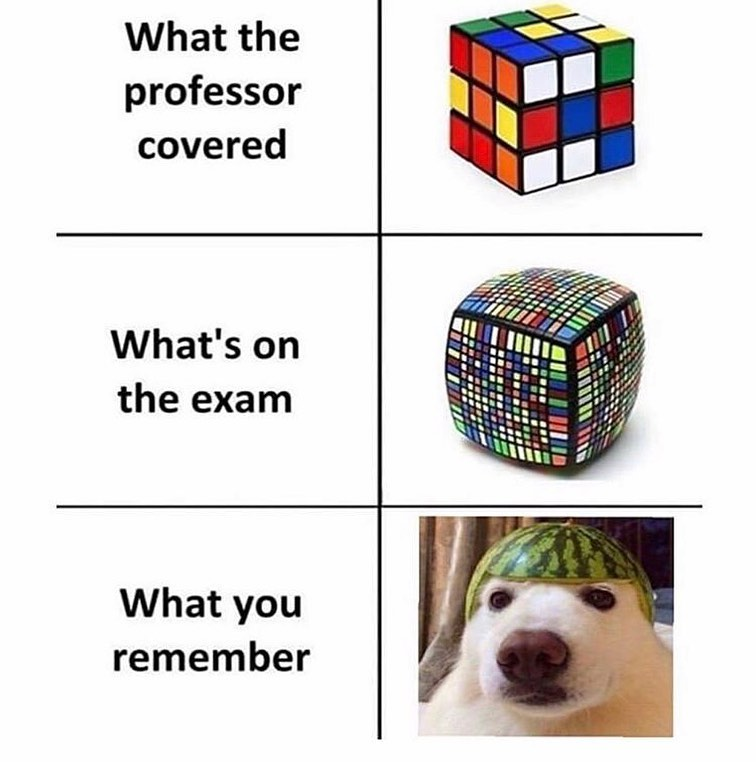 ZK: závěrečný test
všechna témata probíraná v semináři
+ terminologie!
+ pravopisná korektura!
podoba podle aktuální epidemické situace
Proč ne epidemiologické?
do budoucna:… je skvělé dělat víc, než „musíte“
Kruh přátel českého jazyka
Jazykovědné sdružení
všelijaké konference, workshopy (hodně je toho online)
čtení časopisů: Studie z aplikované lingvistiky, Naše řeč, Slovo a slovesnost…
všechno online!
studentský workshop Žďárek
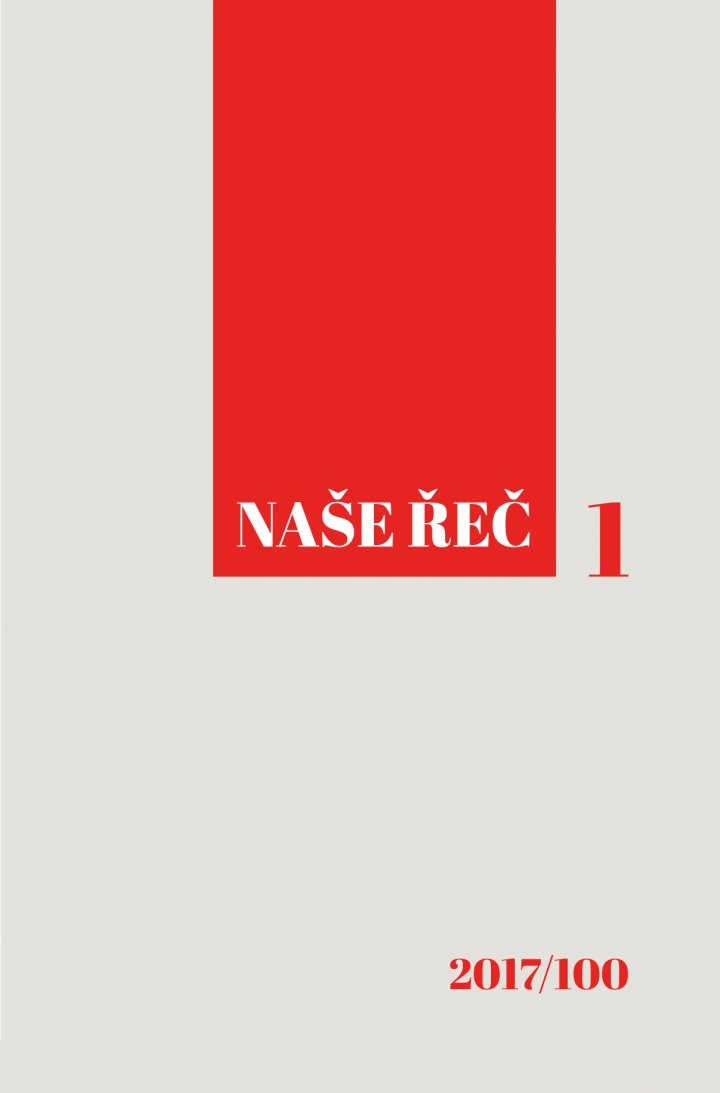 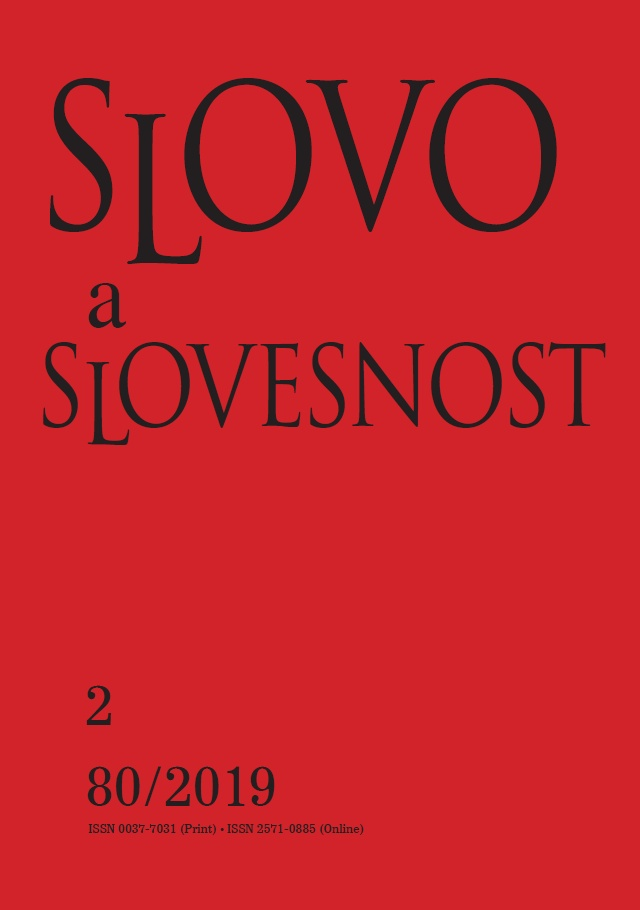 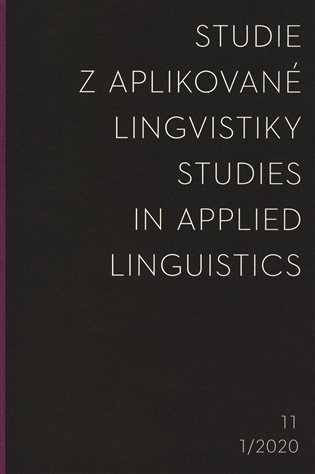 oblasti, které budeme probírat
morfematika
slovotvorba
morfologie
funkční morfologie
formální morfologie
syntax
průběžně:
práce se zdroji
terminologie
jazykové zajímavosti, jednotliviny
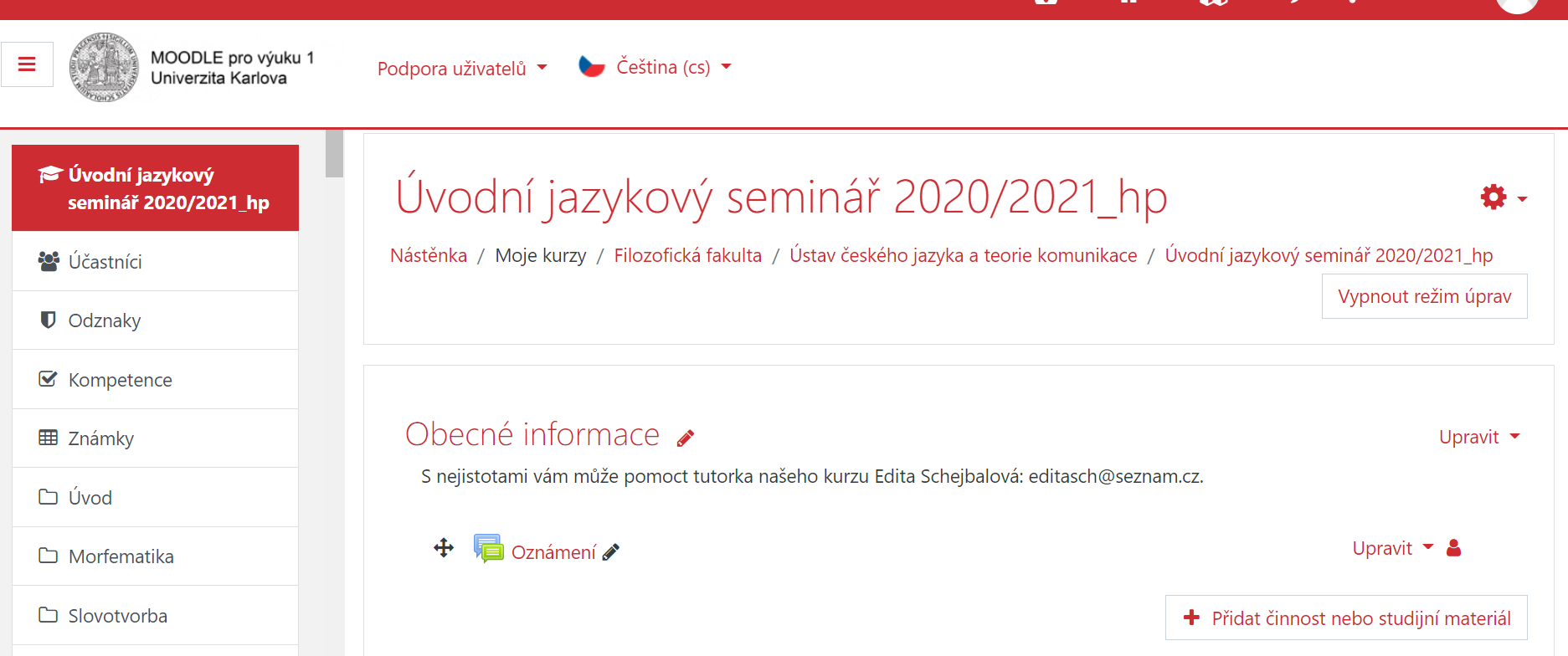 Všechny informace a instrukce najdete na moodlu.
	Víte všichni, jak se tam dostat?

Informace k týdnu 12. až 18. října budou na moodlu vyvěšeny 8. října.